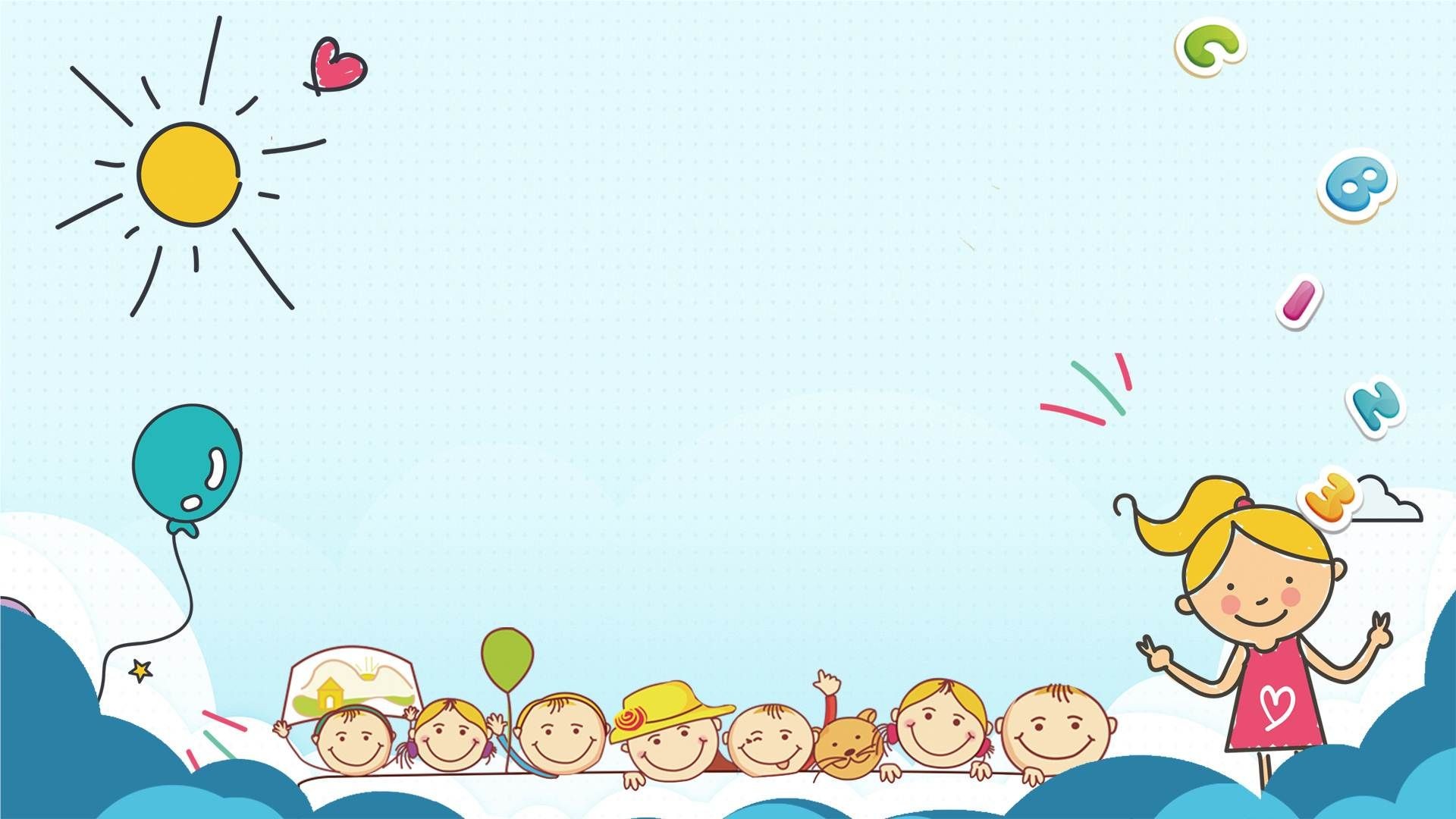 Интегрированное занятие 
в старшей группе на тему
«Звуковая культура речи: дифференциация звуков [л] — [р]».
Подготовили: 
Аллабердина Р.З
Тонконогова М.А
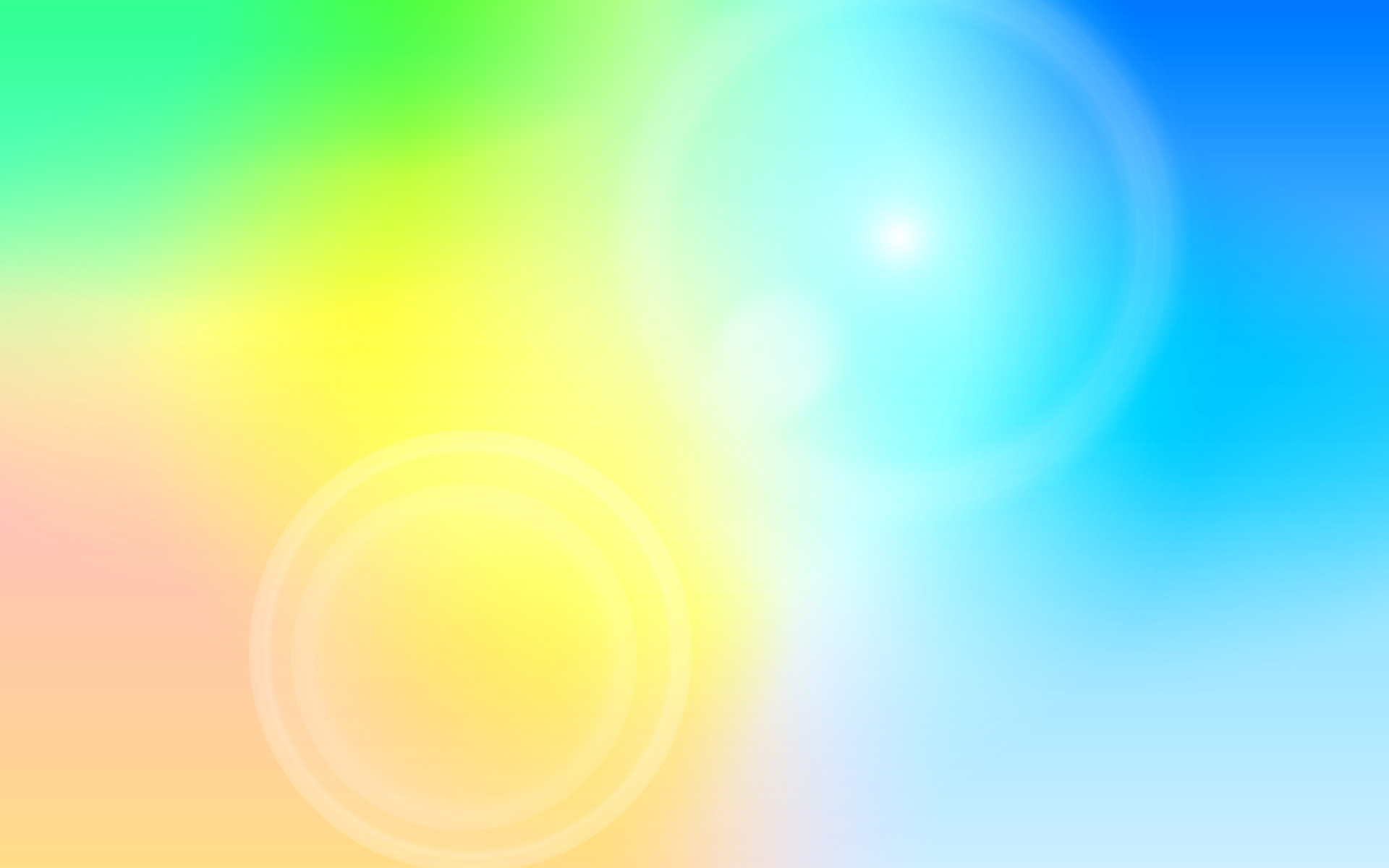 Сегодня у нас с вами очень интересное занятие.
 К нам сегодня в гости пришел мальчик (кукла). Его зовут Женя. Один раз с ним случилось интересная история. 
Можете прослушать или прочитать рассказ Е. И. Чарушина «Как мальчик Женя научился говорить букву Р».
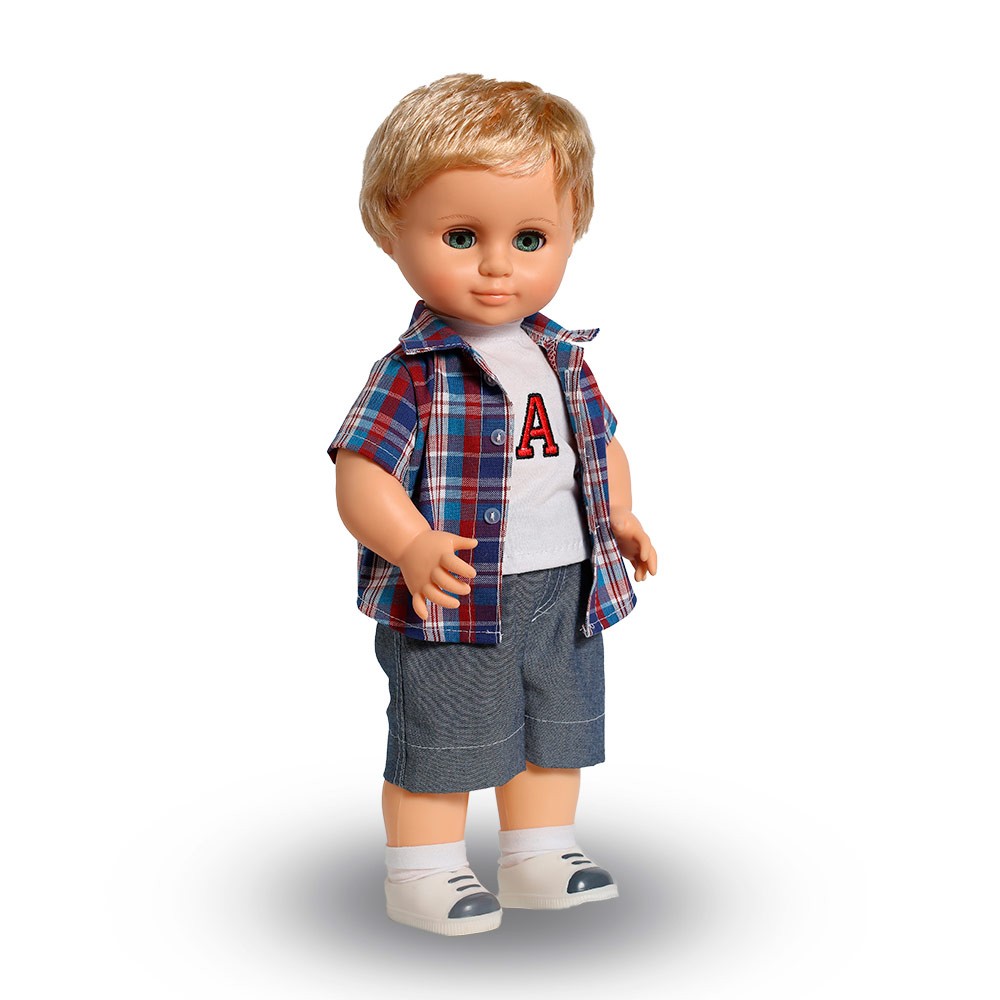 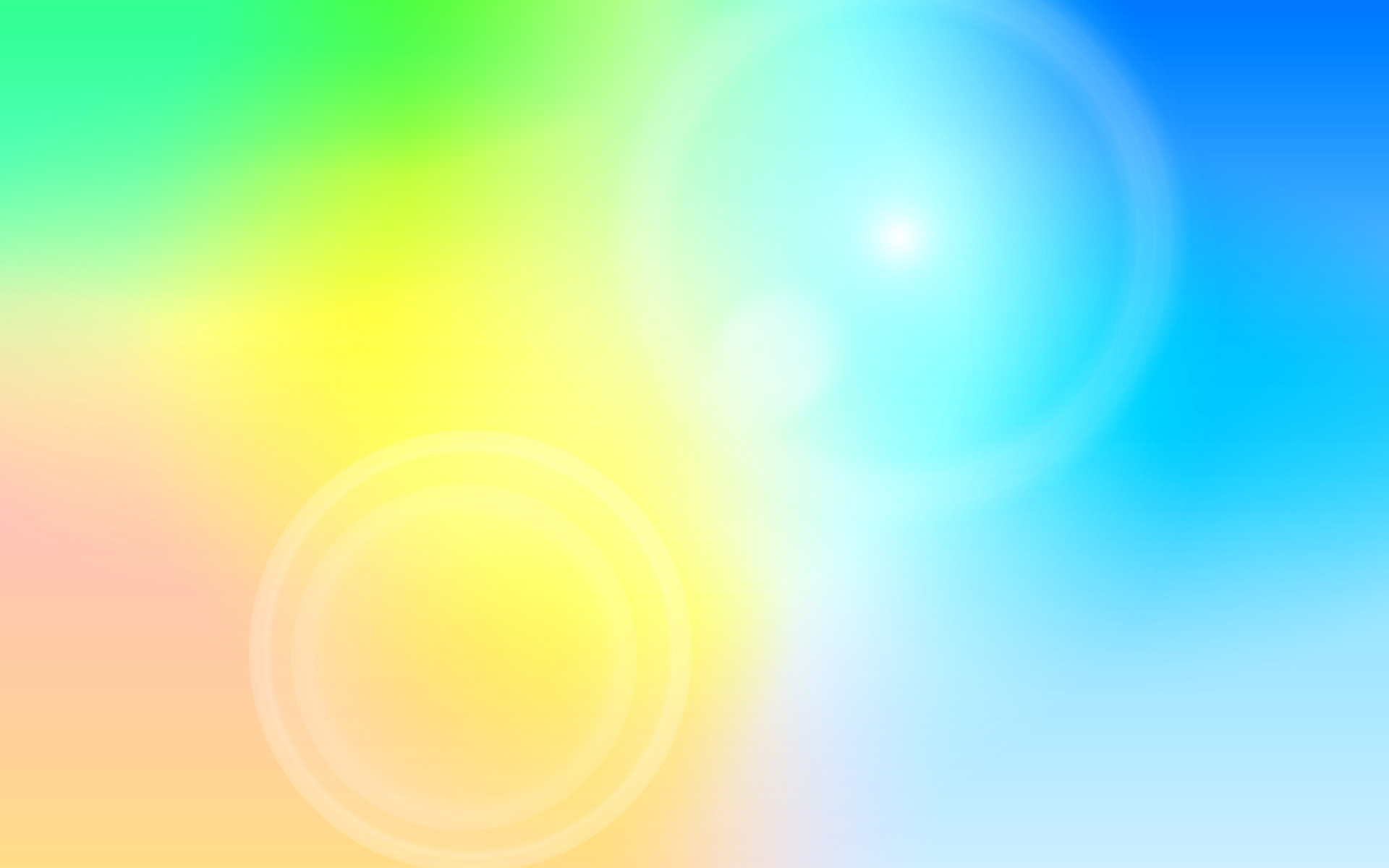 Рассказ «Как мальчик Женя научился говорить букву Р». 
Мальчик Женя не умел говорить букву "р".
Ему говорят:
- Ну-ка, Женя, скажи: "пароход".
А он говорит: "палоход".
- Скажи: "таракан".
А Женя говорит: "талакан".
- Скажи: "рыба".
А он говорит: "лыба".
Все ребята во дворе над ним смеялись. Вот Женя однажды играл с ребятами, сказал тоже что-то неправильное. И ребята стали его дразнить. Тогда Женя обиделся и залез на крышу. Там на дворе стоял маленький домик, невысокая баня. Лежит Женя на банной крыше и тихонько плачет. Вдруг на забор прилетела ворона и здорово так каркнула:
- Крррааа.
Женя тоже каркнул - только получилось: "клллааа".
 А ворона посмотрела на него, наклонила набок голову, прищёлкнула клювом и давай выговаривать на разные лады:
- Каррр, краа, кррр, ррра, ррра.
У Жени получается: "клавла, кллл, клклкл".
Полчаса кричал Женя по-вороньи, язык во рту в разные места ставил и дул изо всех сил. У него и язык устал, и губы распухли. И вдруг так хорошо у него получилось.
- Крррррррраааа!
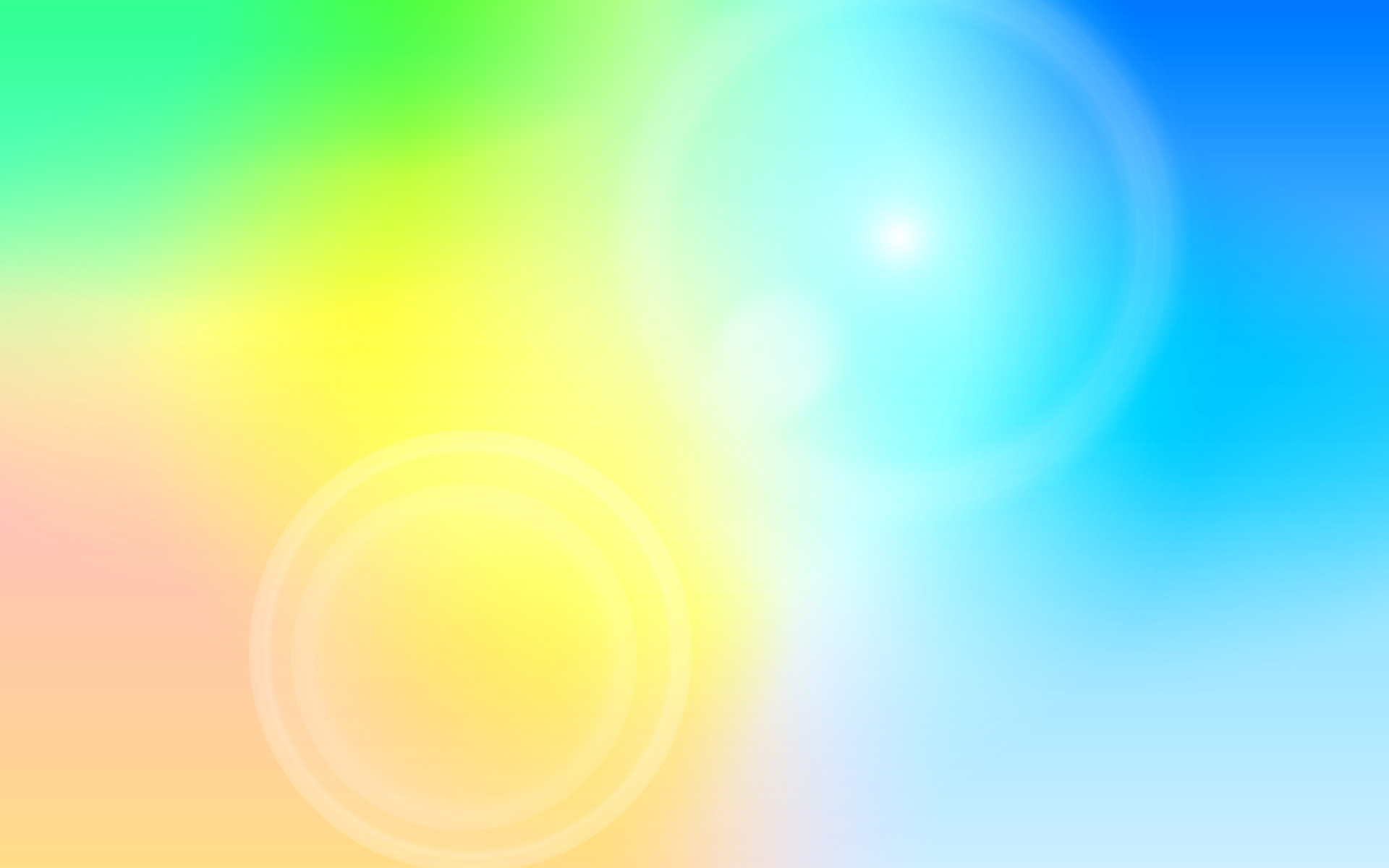 Так хорошо "ррр" получается, словно куча камней по камушкам в разные стороны раскатывается: "ррррр". Обрадовался Женя и полез с крыши. Торопится, лезет и всё время каркает, чтобы не забыть, как "р" выговаривается. Лез, лез и свалился с крыши, да крыша-то банная, баня невысокая, и в куст смородины он упал - не ушибся. Встал Женя, побежал к ребятам, смеётся, радуется и кричит:
- Я "рры" научился говорить!
- А ну, - говорят ребята, - скажи нам что-нибудь.
Женя думал,думал и сказал:
- Паверрррррр.
Это Женя хотел сказать "Павел", да спутал.
Вот как обрадовался!
Воспитатель: А теперь ответьте мне на вопросы:
-Какой звук не выговаривал мальчик Женя?
     -А какой звук он говорил вместо звука «Р»?
Так кто догадался, о каких звуках мы сегодня будем говорить?Сегодня мы будем учиться различать и правильно произносить звуки «Р» и «Л». Посмотрите как они выглядят.
 Но сначала потренируемся.
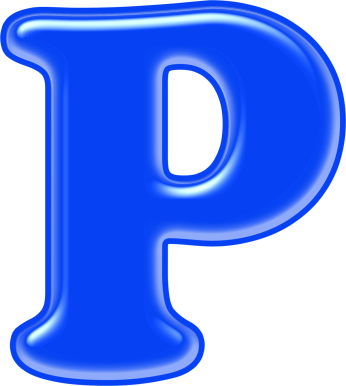 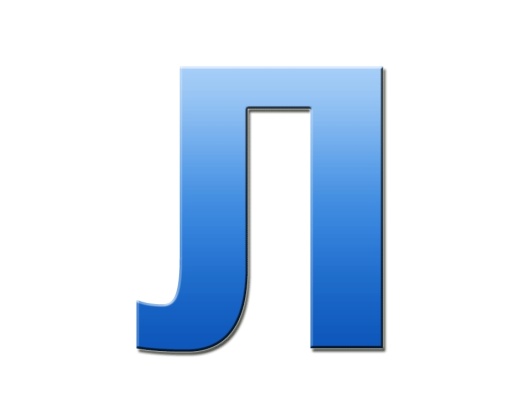 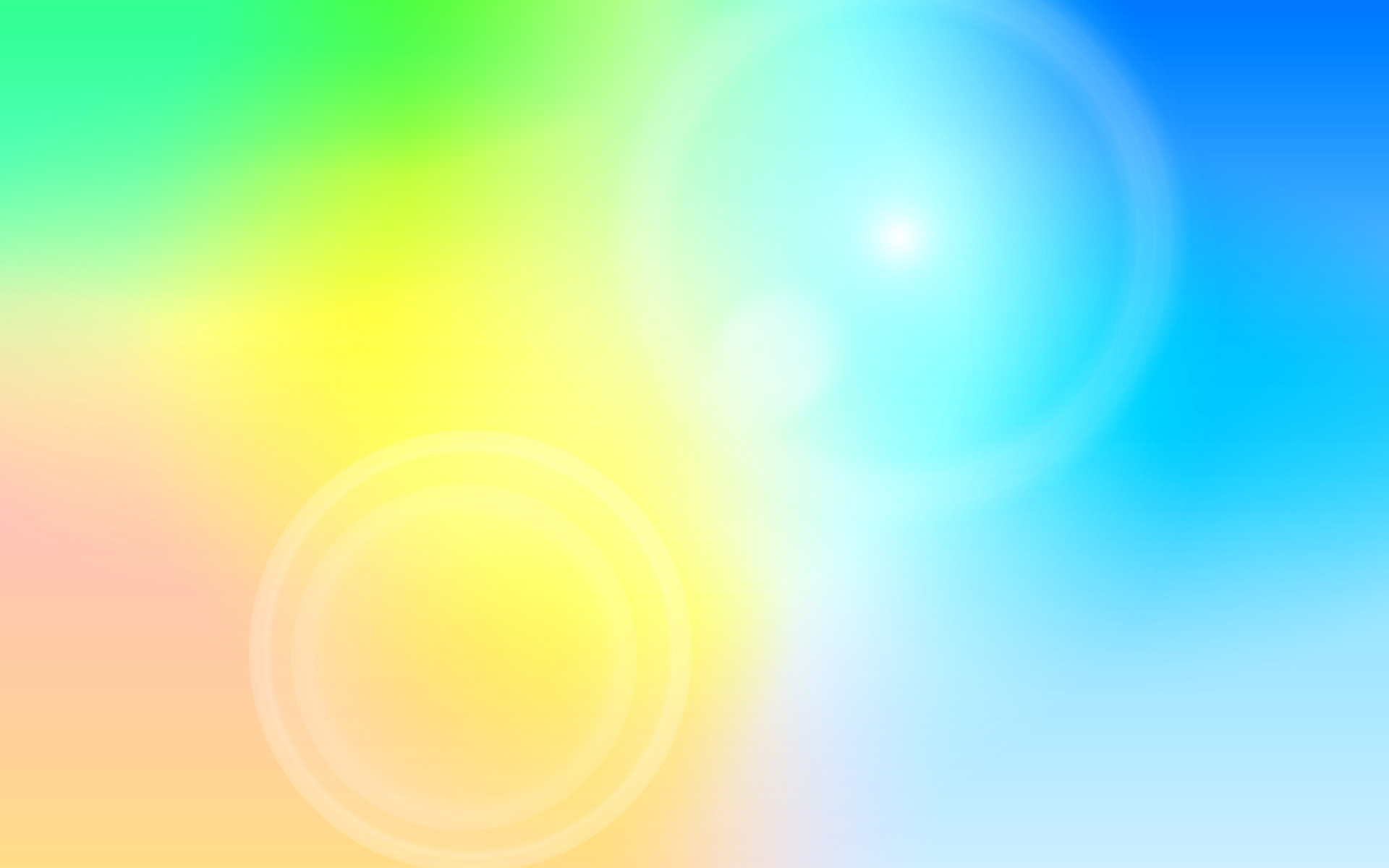 Артикуляционная гимнастика
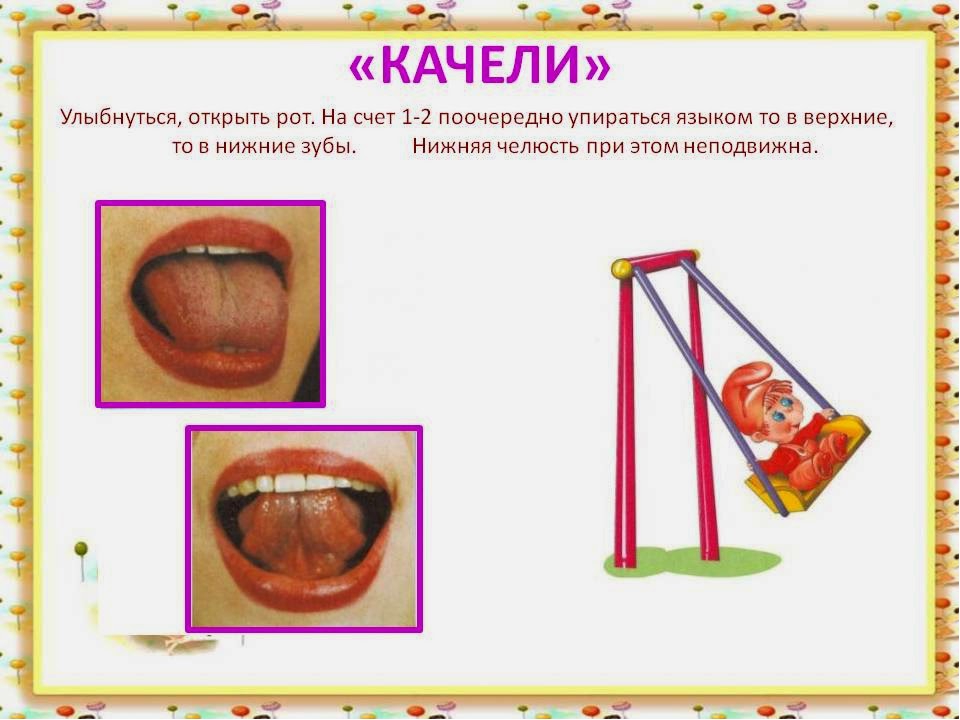 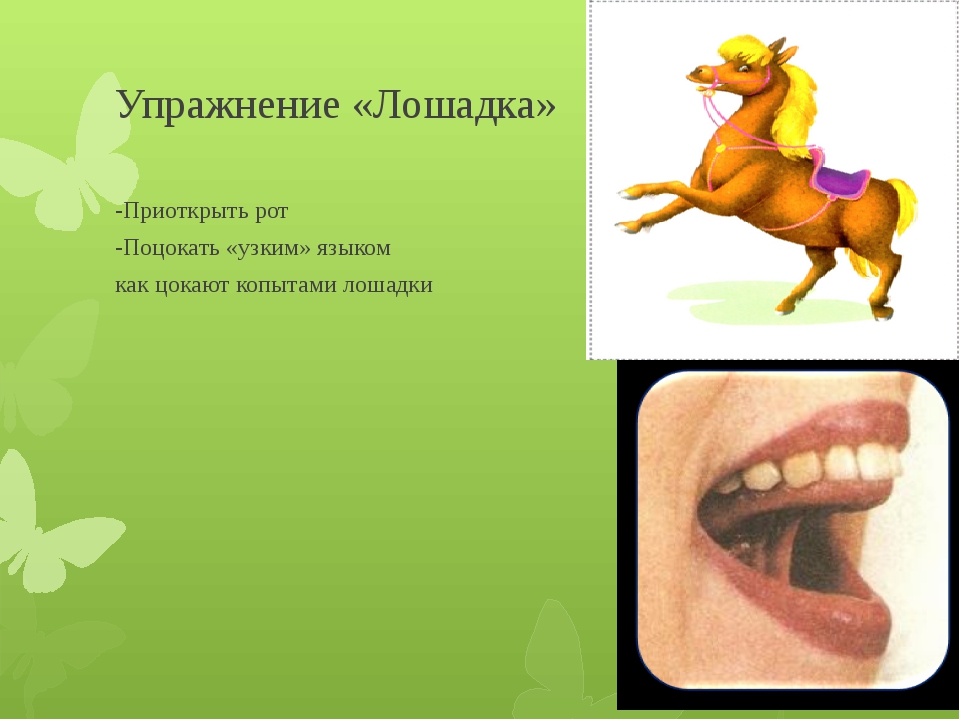 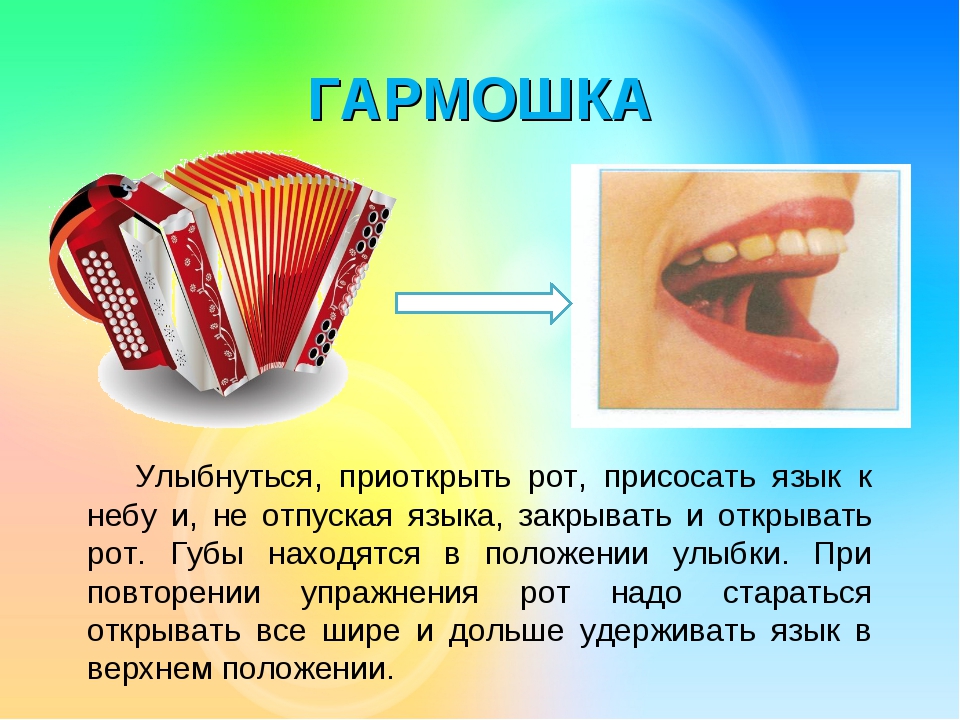 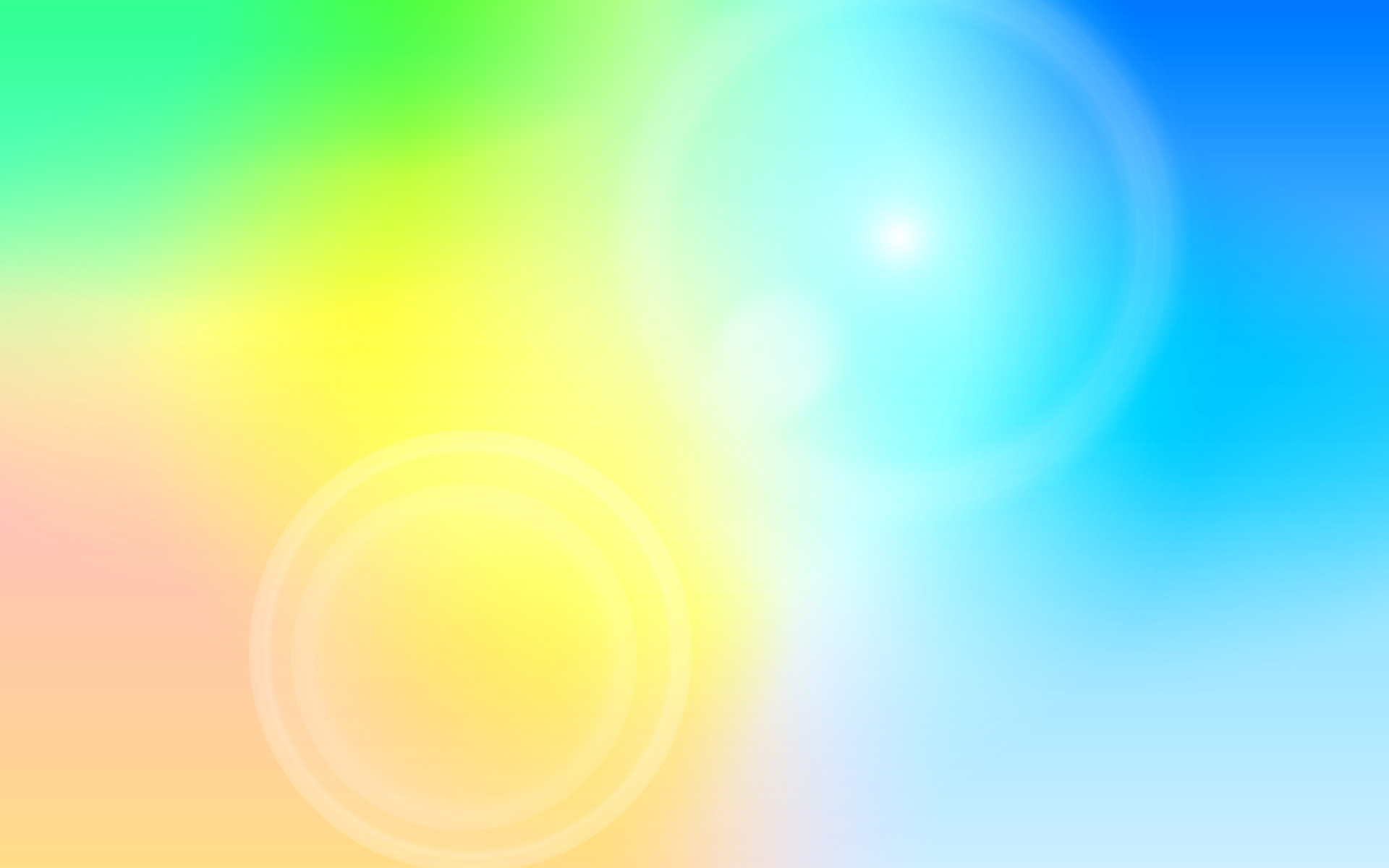 Дыхательная гимнастика: «Ворона».
Ребёнок стоит, слегка расставив ноги и опустив руки. Делает вдох разводит руки широко в стороны, как крылья, на выдохе медленно опускает руки и произносит «каррр», максимально растягивая звук «р».
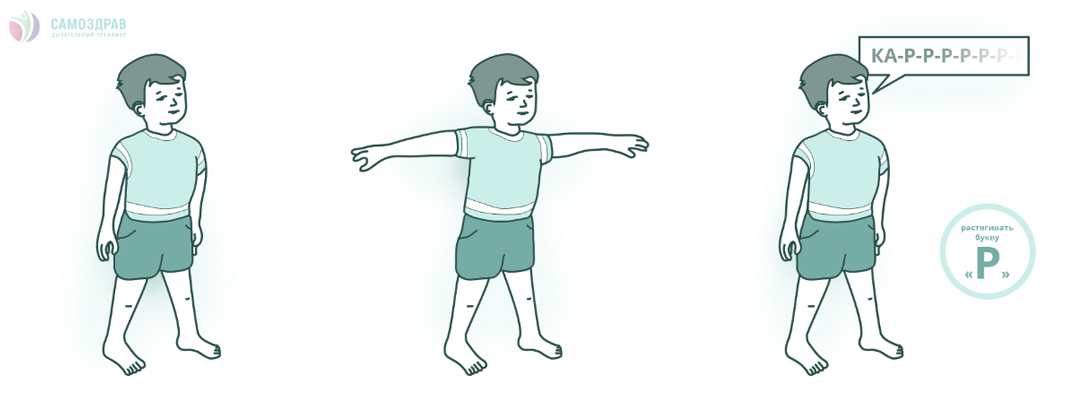 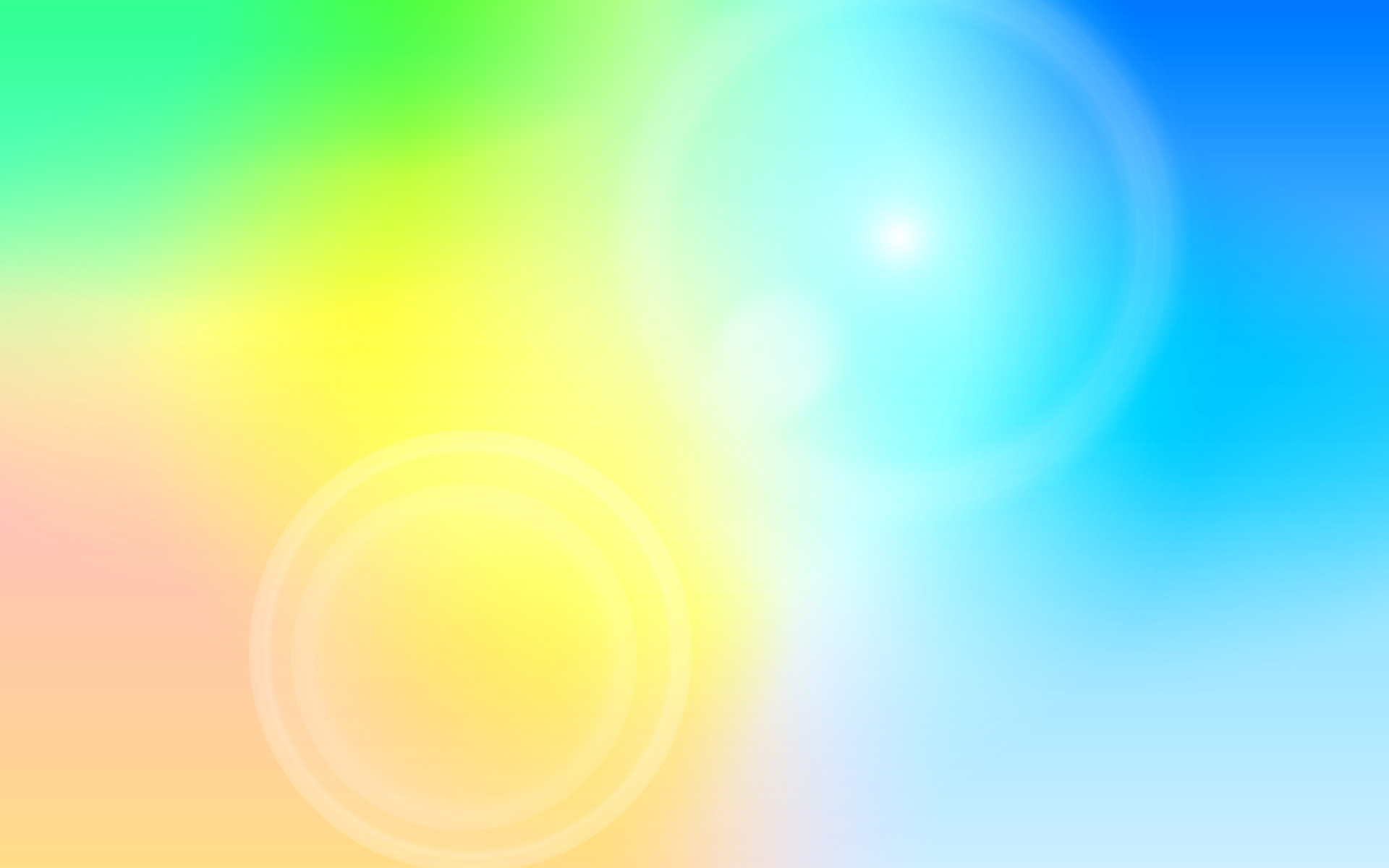 А сейчас поиграем в игру «Слушай – не ошибись» 
(определение наличия звука в словах).
Я буду произносить слова со звуками [л] и [р]. 
Если вы услышите в слове звук [л]- хлопните в ладоши, а если услышите звук [р] – топните ногами. Будьте внимательны. 
Итак, начинаем.
(Слова: праздник, полка, лев, зебра, лодка, ковёр, дрова, лиса, помидоры, футбол, стол, рябина, глаза, фонарик, огурец, шар, мыло, пила, радуга).
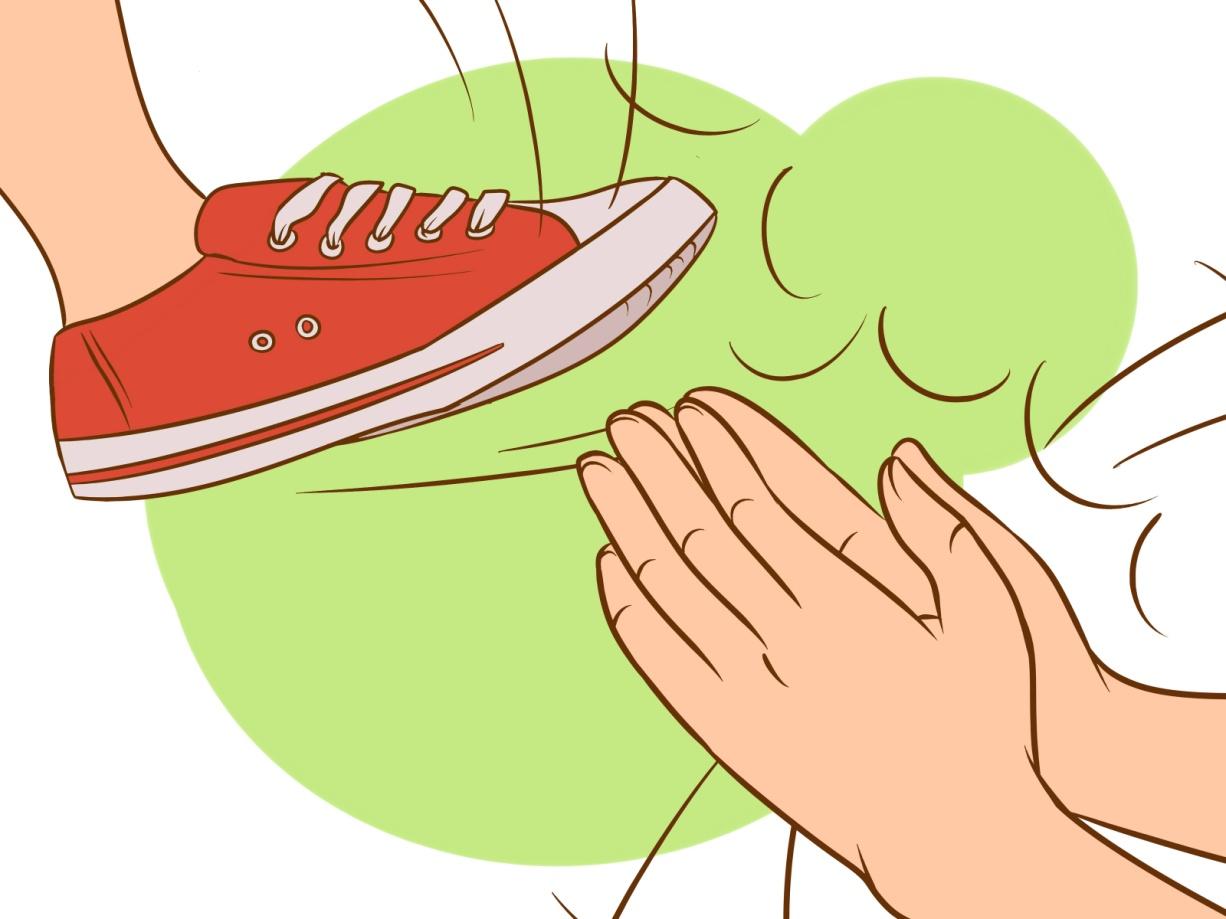 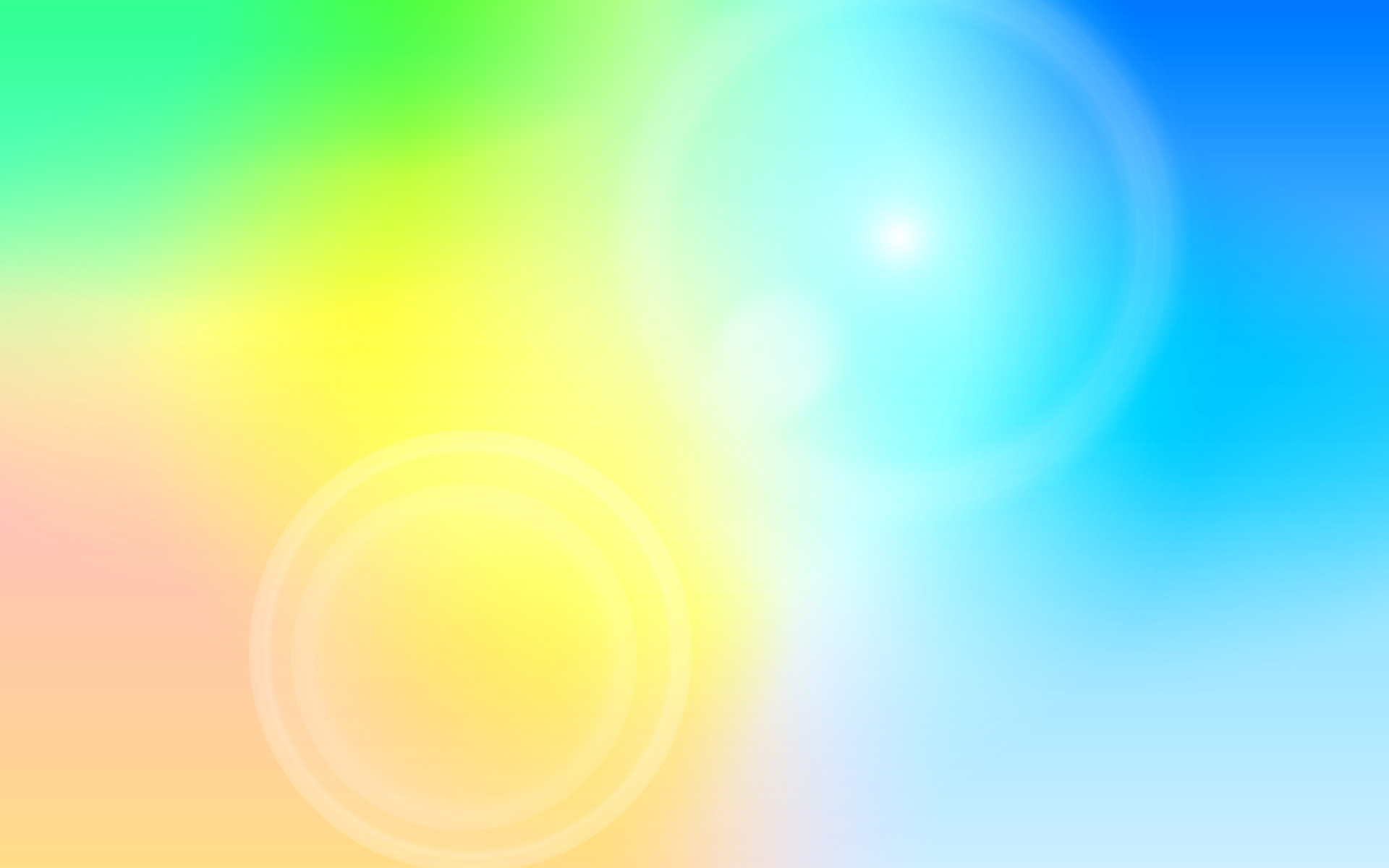 ФИЗМИНУТКА
"Улыбнись. "
Вверх и вниз рывки руками, 
Будто машем мы флажками.  
Разминаем наши плечи.  
Руки движутся навстречу. 
(Одна рука вверх, другая вниз, рывками руки меняются.) 
Руки в боки. Улыбнись.  
Вправо-влево наклонись. (Наклоны в стороны.) 
Приседанья начинай.  
Не спеши, не отставай. (Приседания.) 
А в конце — ходьба на месте, 
Это всем давно известно. (Ходьба на месте.)
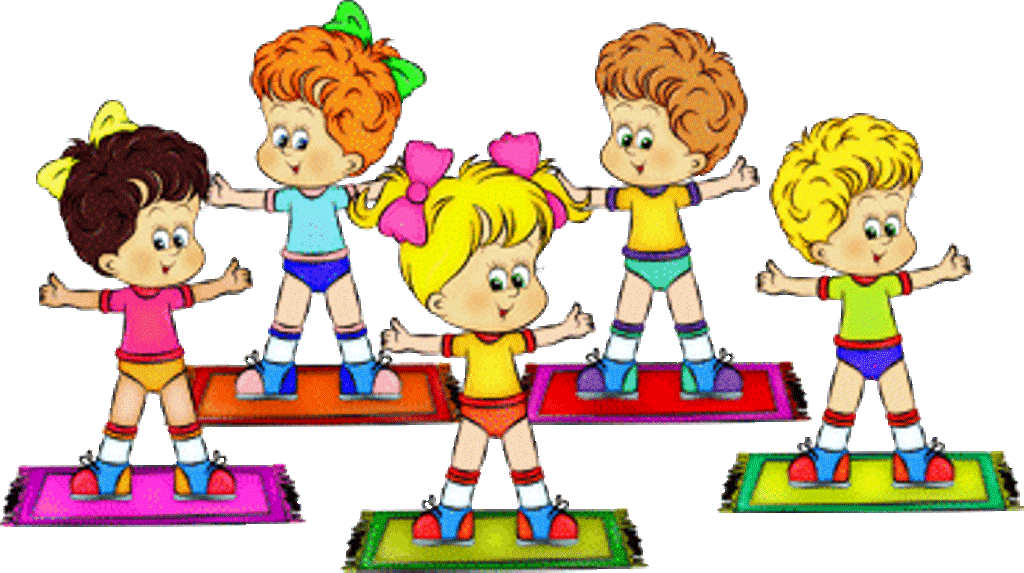 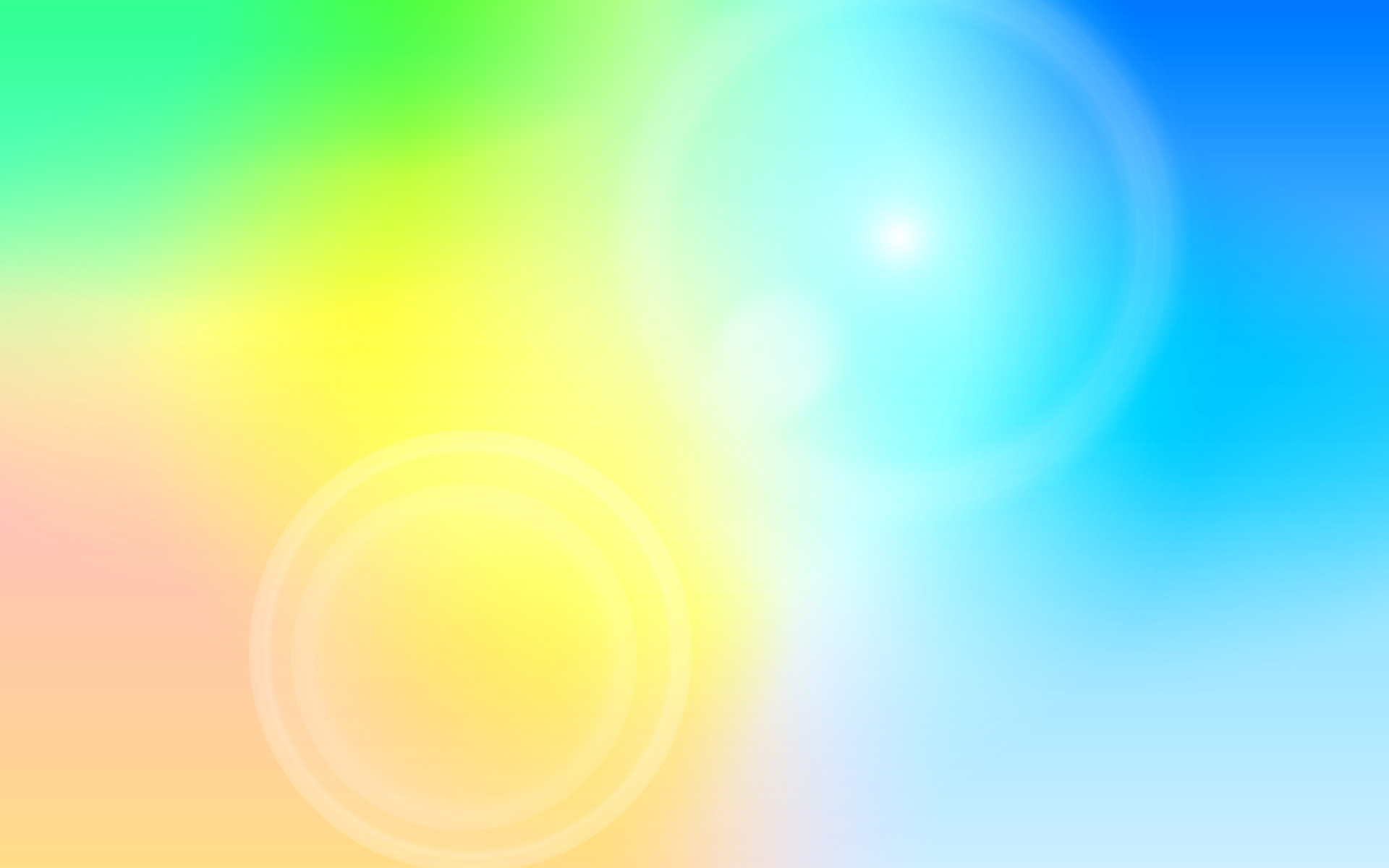 Ребята повторите чистоговорку:

Ла – ла – ла – лопата и пила,
Ра – ра – ра – высокая гора,
Ло – ло – ло – как на солнышке тепло,
Ру – ру – ру – коза грызет кору,
Ла – ла – ла – ласточка гнездо взвила,
Ры – ры – ры – прилетели комары.
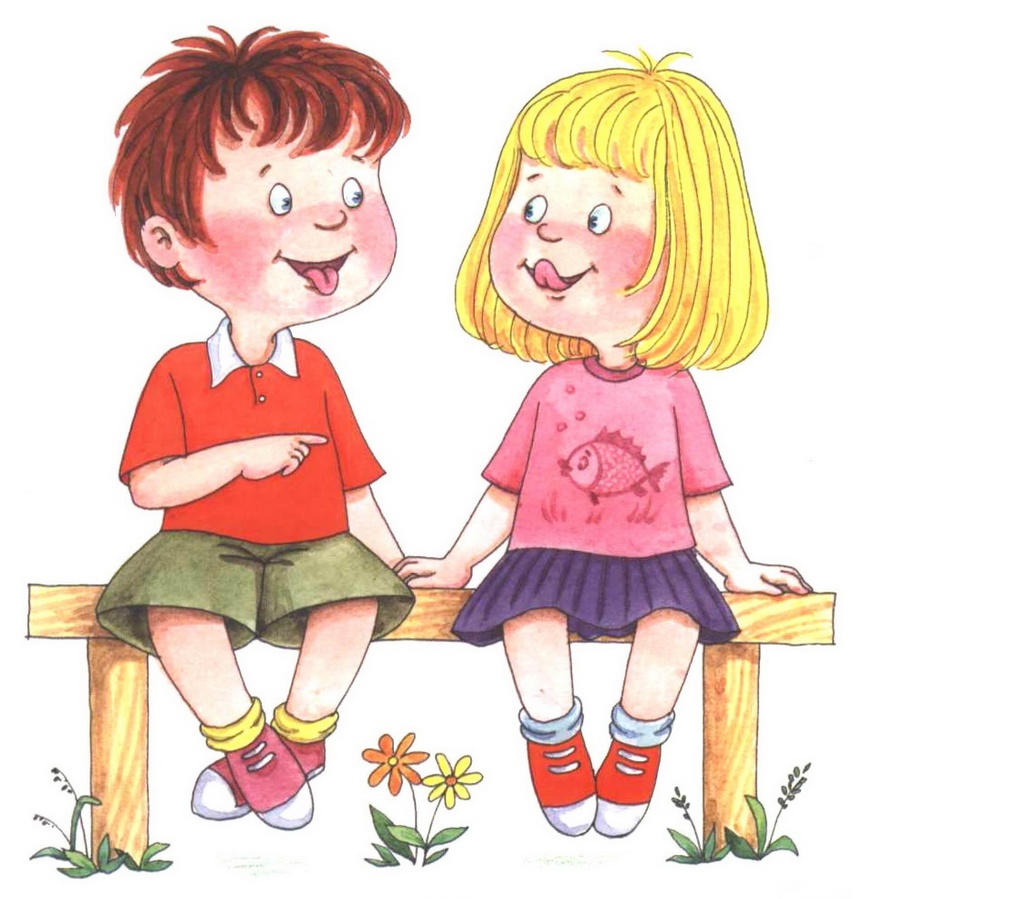 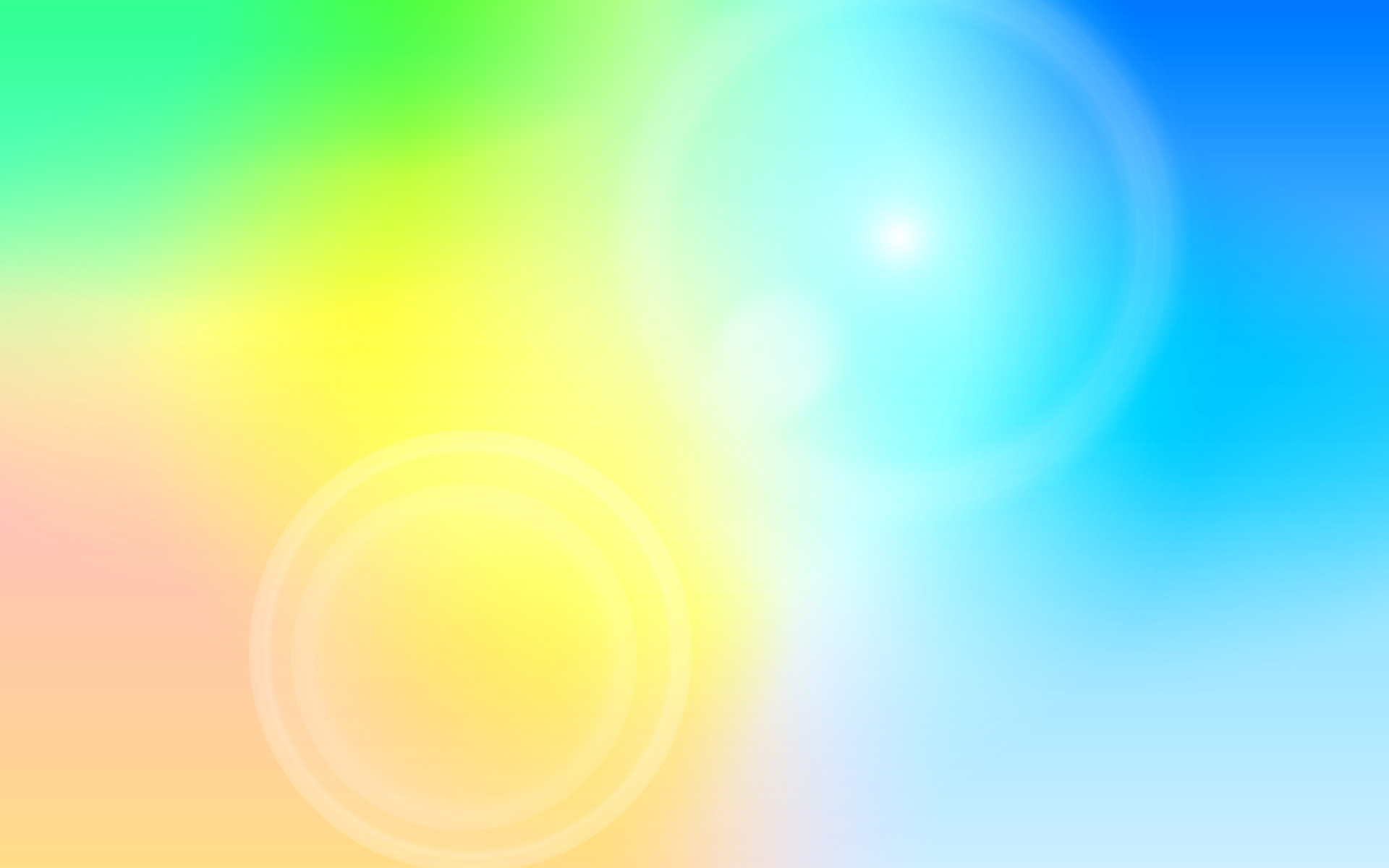 «Составь слово» 
Я буду слово начинать, а вы заканчивать слогом ЛА или РА.
(Слова: зо.. (ла), го…(ра), но.. (ра), иг…(ла), иг…(ра), шко…(ла), што…(ра), пи…(ла), ко…(ра), си…(ла), детво…(ра), мошка…(ра), ю..( ла), у.. (ра), аку..( ла), кону…(ра), жа.. (ра).
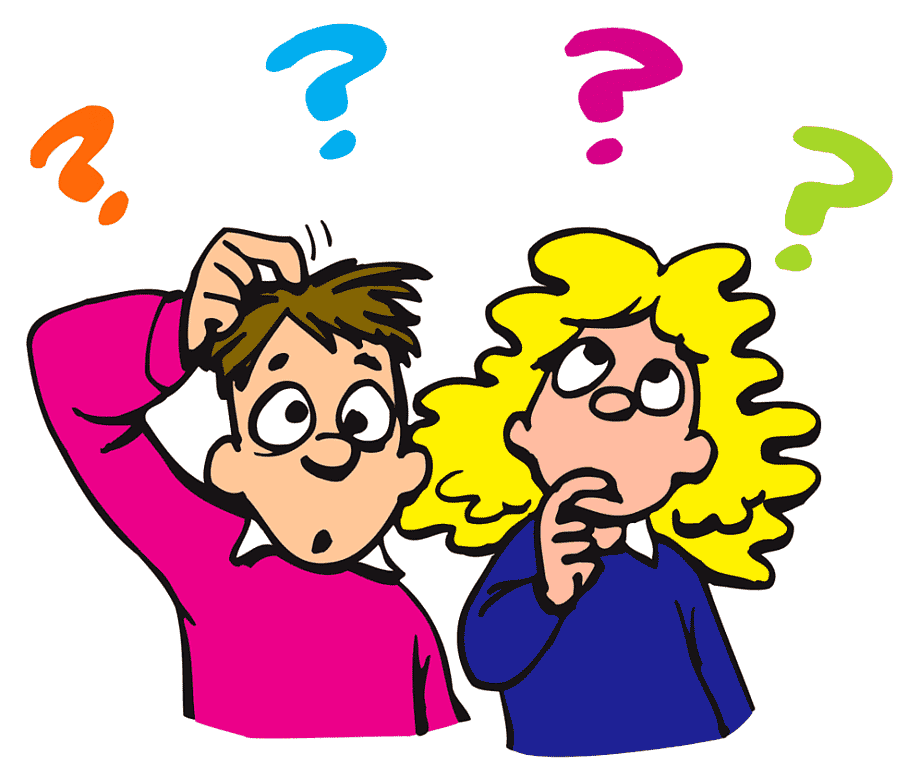 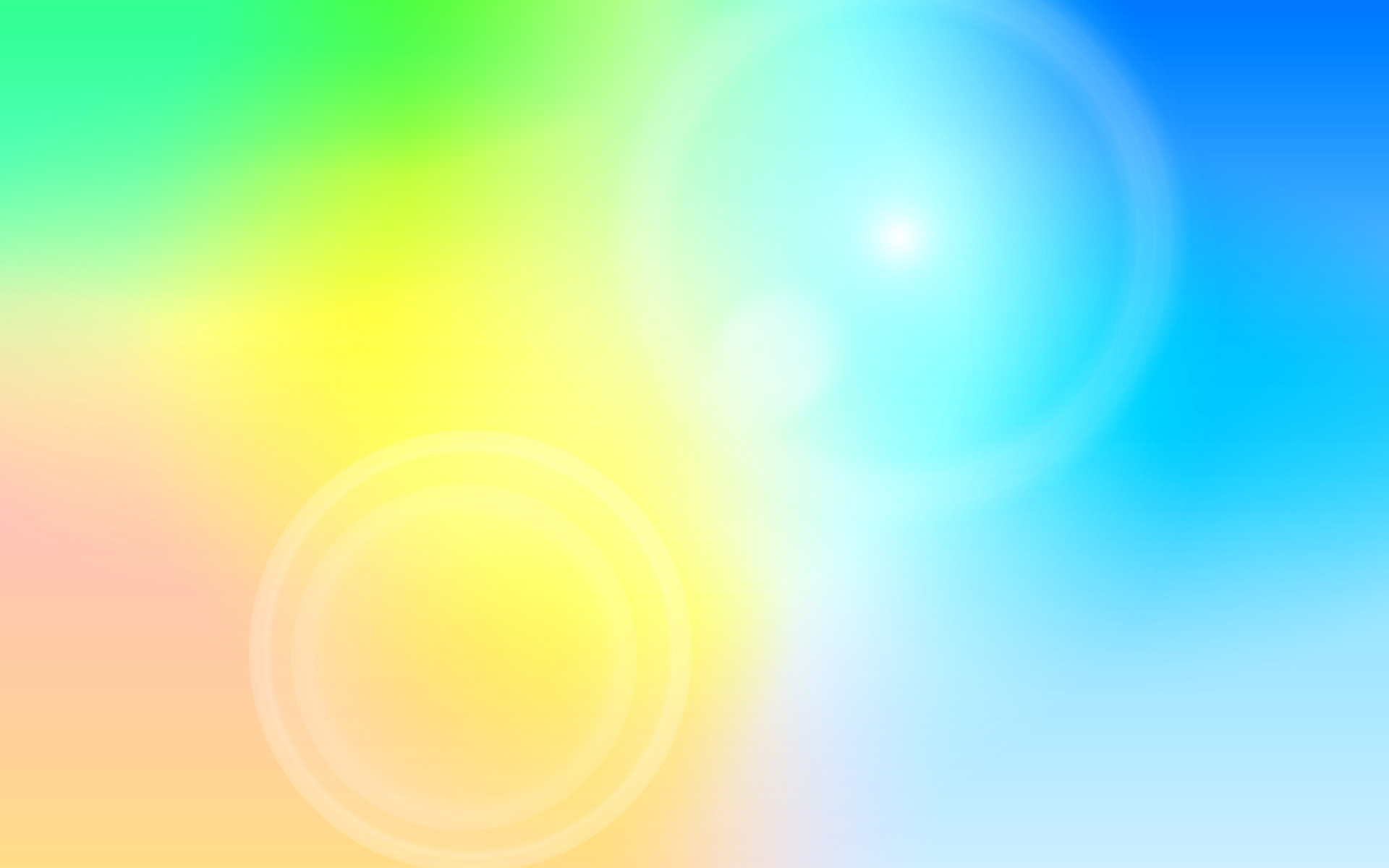 Следующая игра «Определи место звука в слове»
Ребята, перед вами картинки, в названии которых есть звуки [л] и [р]. Вы должны чётко произнести слово, определить, какой звук в этом слове (л или р) и его место в слове (в начале, серена, в конце): Рак, лягушка, береза, лев, тигр.
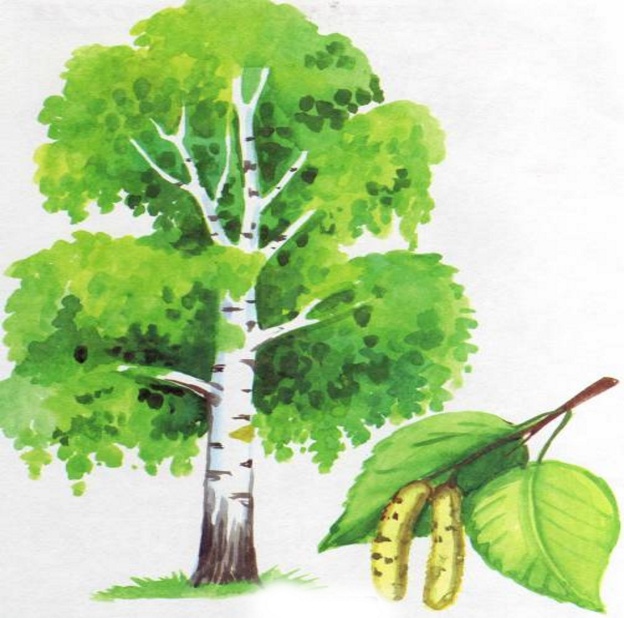 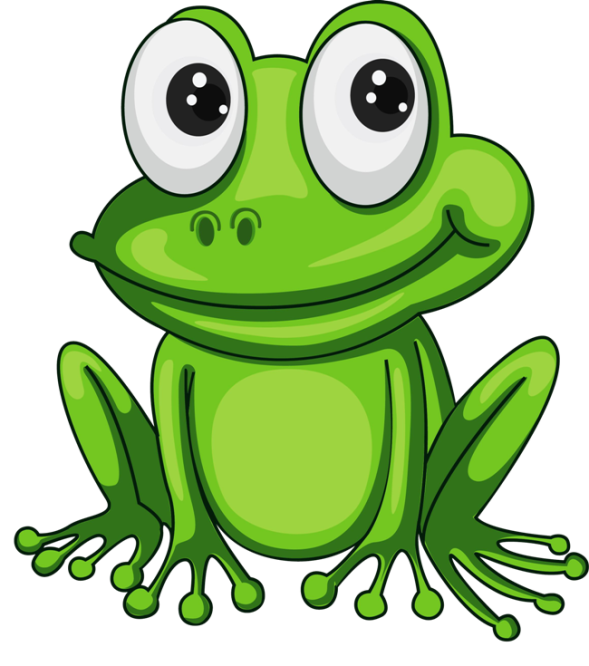 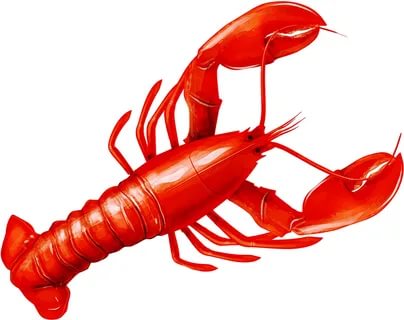 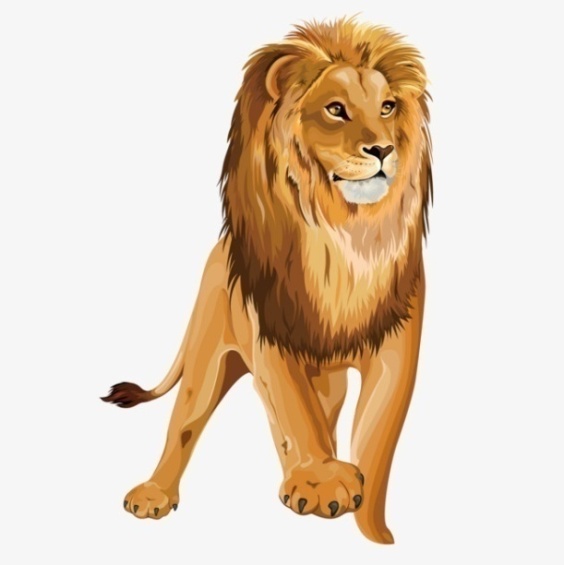 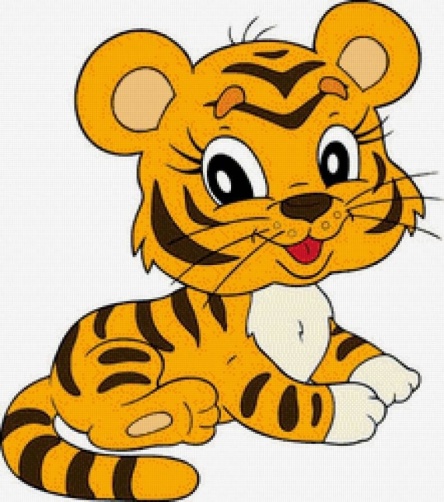 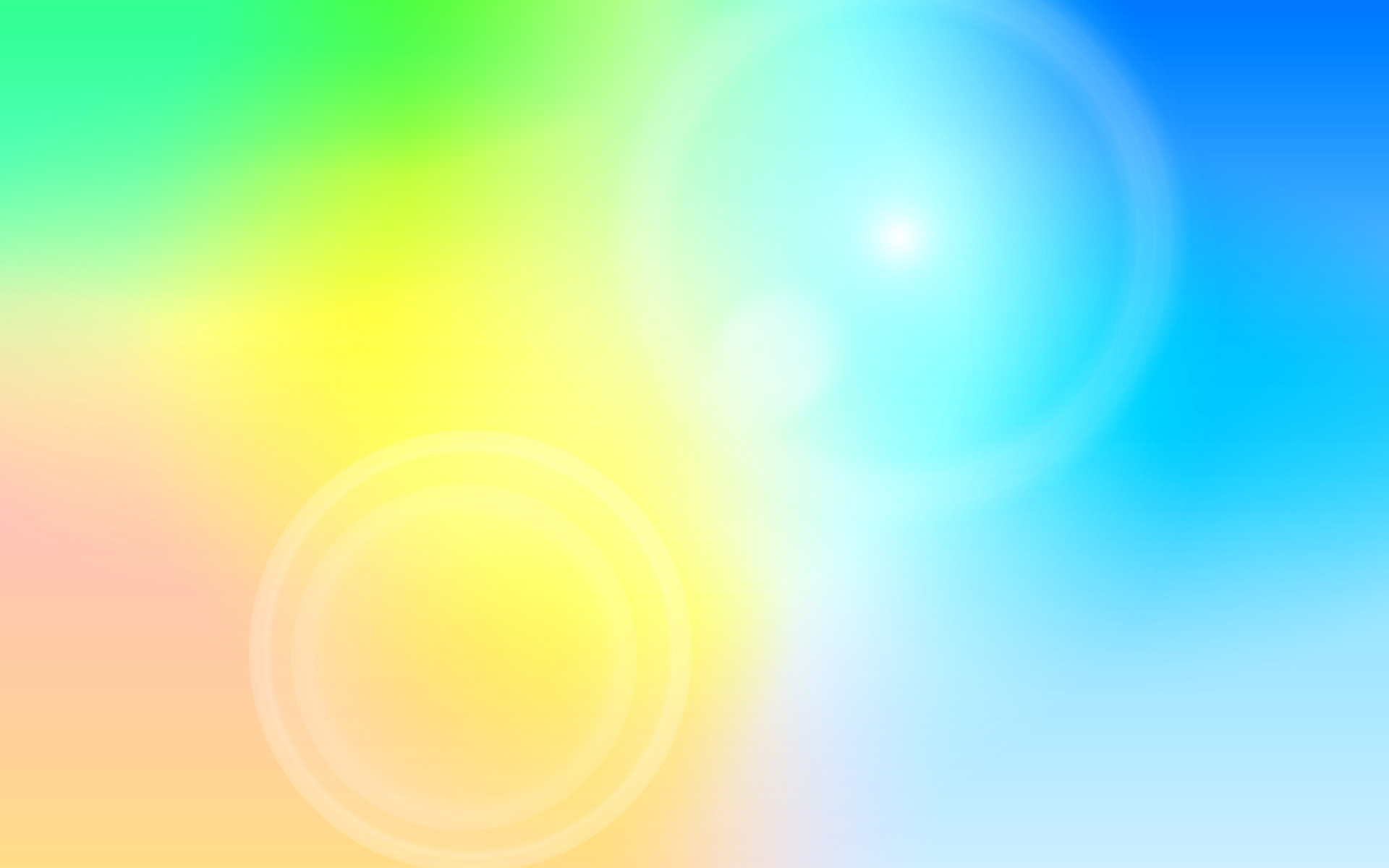 Ребята, слепить любую игрушку в названии которой есть звук Р или Л.
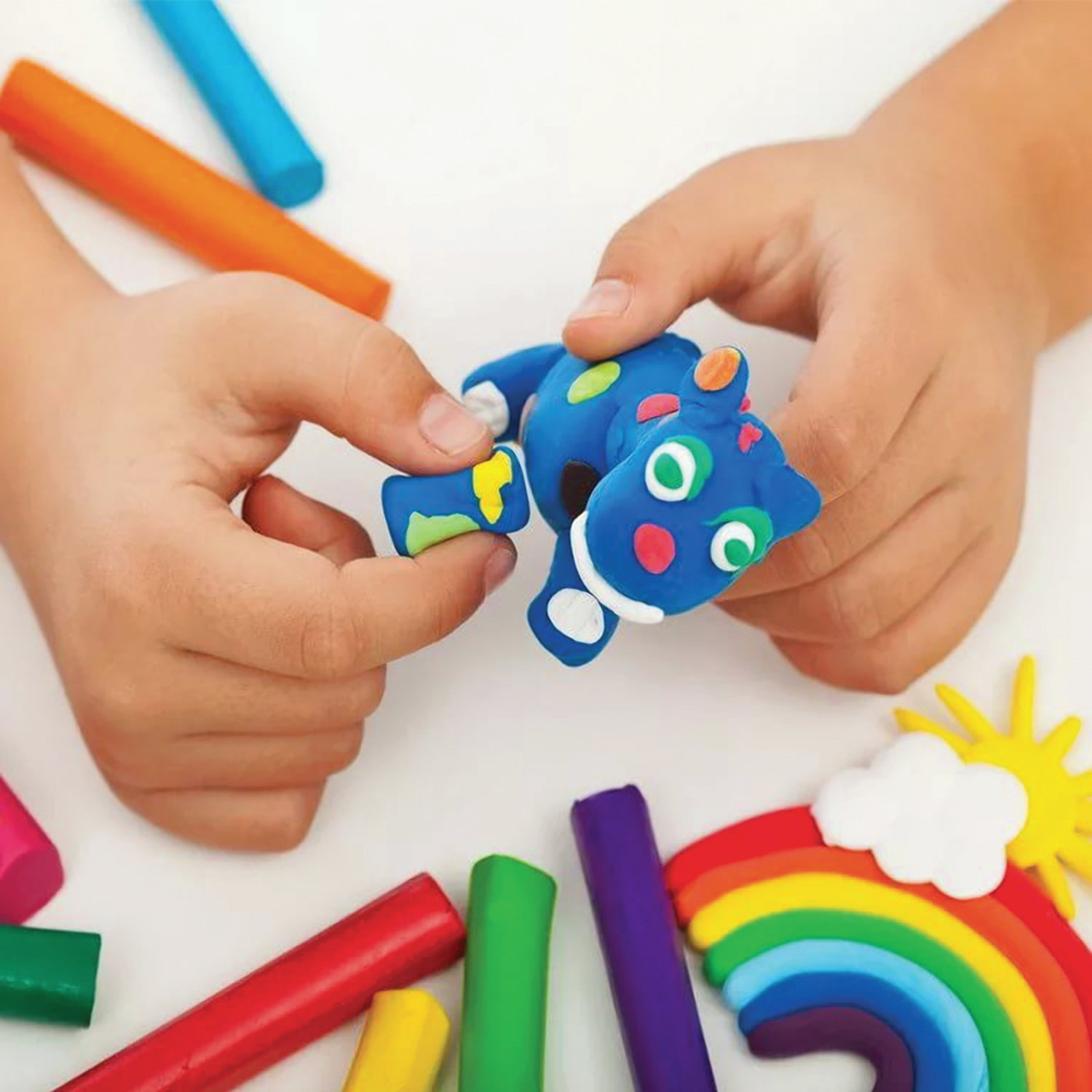 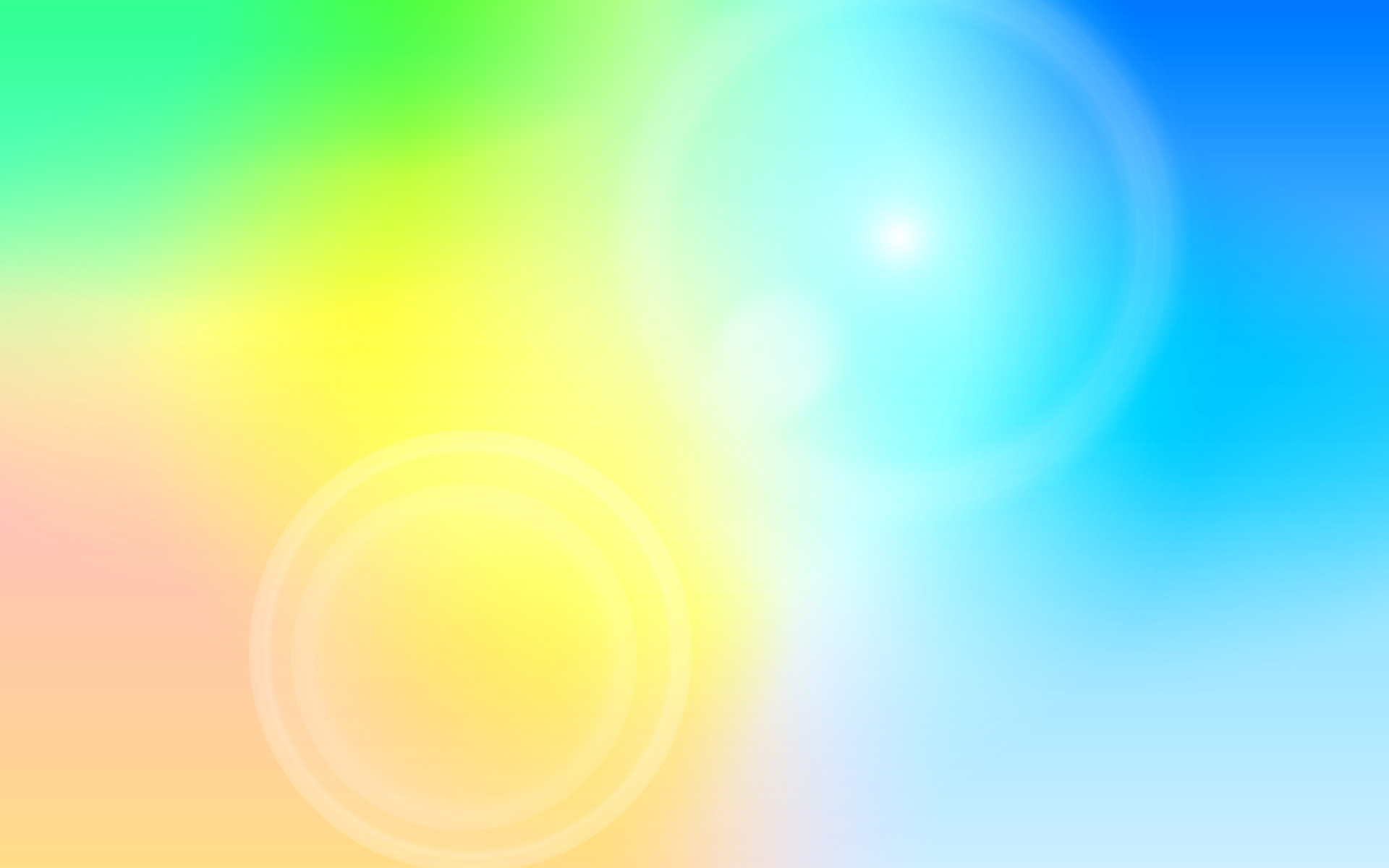 С какими звуками мы работали? 
Что вам понравилось на занятии?
 Что было трудно?
 Что мы делали?
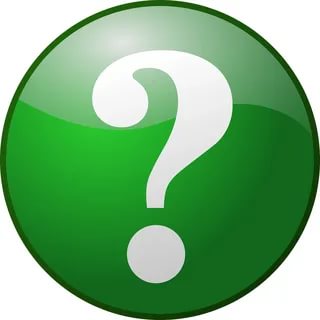